Course Overview: Educational Data Mining and Applications
J. H. Wang
Sep. 12, 2023
Instructor & TA
Instructor
J. H. Wang (王正豪)
Professor, CSIE, NTUT
Office: R1534, Technology Building
E-mail: jhwang@ntut.edu.tw
Tel: ext. 4238
Office Hour: 9:10-12:00am, every Tuesday and Friday
TA
Mr. Yen (@ R1424, Technology Building)
E-mail: (TBD)
Educational Data Mining, Fall 2023
NTUT CSIE
2
About this Course
Course Web Page:
https://chriswjh.github.io/EDM/
Time: 13:10-15:00pm, Tue., 9:10-10:00am, Wed.
Classroom: R227, 6th Teaching Building
Classes will be in-person
The teacher and the TA can be reached via e-mails, Teams, or Facebook group if needed
Educational Data Mining, Fall 2023
NTUT CSIE
3
Other Communication Channels
Class sessions will be recorded using i-School+
Online class sessions using Microsoft Teams will also be provided
Team created for the course number:
[NTUT-Sync] 112-1_323351_教育數據探勘與應用
Online communication channels: Teams, iSchool+, course web page, e-mails
Educational Data Mining, Fall 2023
NTUT CSIE
4
Course Materials
Textbook:
Jiawei Han, Jian Pei, and Hanghang Tong, Data Mining: Concepts and Techniques, 4th ed., Morgan Kaufmann Publishers, Oct. 2022. [DM4] (selected chapters)
Prerequisites: 
Basic knowledge of data structures (and algorithms), database systems, and discrete math (probability)
Programming experience is *required* for completing homeworks & projects
Educational Data Mining, Fall 2023
NTUT CSIE
5
Target Audience
CSIE juniors and above
Students who are interested in learning data mining concepts and tools
Applying data mining techniques for analyzing educational data
Educational Data Mining, Fall 2023
NTUT CSIE
6
Should I Take this Course?
This course is part of the Micro Courses on Educational Big Data (教育大數據微學程)
Rules: https://oaa.ntut.edu.tw/p/412-1008-17153.php?Lang=zh-tw 
Web: https://course-map-fcf13.web.app/
Facebook: https://www.facebook.com/profile.php?id=100089037155805 
NOTE: For CS students, this course is NOT credited as the cross-college credits
Educational Data Mining, Fall 2023
NTUT CSIE
7
Differences between Courses with Similar Names
CS:
Basics: Introduction to Big Data Analytics
Concepts of data mining & big data
Application: Educational Data Mining and Applications (This course)
Data mining concept + educational data analysis
Advanced: Big Data Mining and Applications
Mining different types of big data + distributed platform
IFM:
Basics: Big Data Analytics
Data mining concepts
Educational Data Mining, Fall 2023
NTUT CSIE
8
Additional Reading Materials
Reference Books
Tom White, Hadoop: The Definitive Guide, 4th ed., O’Reilly Media, 2015.
Jules S. Damji, Brooke Wenig, Tathagata Das, Denny Lee, Learning Spark: Lightning-Fast Big Data Analysis, 2nd ed., O'Reilly Media, Jul. 2020.
Jimmy Lin and Chris Dyer, Data-Intensive Text Processing with MapReduce, Morgan & Claypool Publishers, 2010.
Jure Leskovec, Anand Rajaraman, Jeffrey David Ullman, Mining of Massive Datasets, 3rd Edition, Cambridge University Press, 2020. 
http://www.mmds.org/ 
Official online documents: Hadoop, Spark, …
Academic papers
Educational Data Mining, Fall 2023
NTUT CSIE
9
Grading Policy
Homework assignments and programming exercises: ~40%
Mid-term exam: ~25%
Term project: ~35%
Including proposal, presentation, and final report
All homeworks, projects, and reports must be submitted before the deadline
Late submission has to be done *before* the end of the semester (Jan. 12, 2024), if not specified otherwise
Educational Data Mining, Fall 2023
NTUT CSIE
10
Homeworks and Projects
About 3 written assignments
Data mining concepts 
About 3 team-based programming exercises
Maximum number of students per team: 4
The term project for educational data analysis or system development
Team-based (the same as programming exercises)
e.g. given interesting educational datasets, find appropriate methods to analyze 
Responsibility of each member must be specified in the document
Educational Data Mining, Fall 2023
NTUT CSIE
11
About the Midterm Exam
Date: (TBD) Nov. 14, 2023
Time: 13:10-15:00
Location: R227, 6th Teaching Building
Range: (TBD) [DM4] Ch.1-2, 4-5, 6, 7 (part), 8
Question Types: Calculation, Short Answer, True-False, Multiple Choice
Closed-book
Educational Data Mining, Fall 2023
NTUT CSIE
12
About the Term Project
Proposals, presentations, and reports are *required* for each team, and will be counted in the score
The score you’ll get depends on the functionality, difficulty, and quality of your project 
Proposal: A one-page description of your idea on how you are going analyze which dataset
You can either write your own program, or call existing open source code or library (but NOT executing binary code only)
Presentation: 20 minutes per team
Focus on analytical methods, results and interpretations
Reports: slides, source code, and document
Educational Data Mining, Fall 2023
NTUT CSIE
13
Homework Submission
How to Submit:
Written exercises are to be submitted in paper
Electronic version is also acceptable in iSchool+ 
Systems, programs & documentation, project proposals, and project reports in electronic files must be submitted online to iSchool+
You will get deducted score when there’s delay in homework submission
The longer the delay, the higher the deduction
Educational Data Mining, Fall 2023
NTUT CSIE
14
What This Course is about
This course can help you
Understand the general techniques of data mining
How to apply data mining tools in educational data
Have an idea of what distributed platforms like Hadoop/Spark can do (if time permits)
And MORE…
Technical and practical skills for:
Educational data analysis
Environment setup of distributed computing (if time permits)
Educational Data Mining, Fall 2023
NTUT CSIE
15
Related Topics
Educational Data Mining, Fall 2023
NTUT CSIE
16
Related Topics
Educational Data Mining, Fall 2023
NTUT CSIE
17
Focus in Educational Data Mining
The management of complete data lifecycle
Collecting
Cleansing 
Organizing 
Storing 
Analyzing 
Visualization & Interpretation
Governing
Educational Data Mining, Fall 2023
NTUT CSIE
18
The Goal of the Course
To help students learn the basic concepts & principles of data mining
To get students familiar with data mining tools and their application on educational data
To interpret the analytic results of data mining
Educational Data Mining, Fall 2023
NTUT CSIE
19
The Topics to be Covered
Introduction
Data mining concepts
Data preprocessing
Frequent pattern mining
Data classification
Data clustering 
Applications
Characteristics of educational data
Analysis result interpretation
Distributed platform for big data
Introducing distributed platforms: Hadoop, Spark
MapReduce programming
Educational Data Mining, Fall 2023
NTUT CSIE
20
Tentative Schedule
Before midterm
Introduction (1 wk)
Data characteristics & preprocessing (2 wks)
Frequent pattern mining (2 wks)
Data classification (2-3 wks)
After midterm 
Data clustering (2 wks)
Introducing distributed platforms: Hadoop, Spark (1 wk)
MapReduce programming (1-2 wks)
Term Project Presentation (3-4 wks)
Educational Data Mining, Fall 2023
NTUT CSIE
21
Tentative Schedule
Educational Data Mining, Fall 2023
NTUT CSIE
22
Educational Data Mining, Fall 2023
NTUT CSIE
23
Educational Data Mining, Fall 2023
NTUT CSIE
24
Notes on Homeworks
Rule 1: Plagiarism is prohibited.
Near-duplicate codes will get equal and deducted scores
Rule 2: Clear documentation is required in your system projects.
Instructions on downloading, installing, configuring, and executing your code, open source library, APIs, or codes must be included in the documentation
Package control is recommended
Educational Data Mining, Fall 2023
NTUT CSIE
25
More on Term Projects
Tentative schedule for all teams:
Proposal: *required* one week after midterm (Nov. 21, 2023)
Presentations (including demos): *required* in the last three-four weeks (starting as early as Dec. 19, 2023)
Final report: *required* before the end of the semester (Jan. 12, 2024)
Slides, source code, documentation
Educational Data Mining, Fall 2023
NTUT CSIE
26
Notes on System Development
You can write your own code in any programming language
Python, R, …
You can also call existing open source APIs or libraries
E.g. Hadoop, Spark, TensorFlow, Keras, PyTorch, …
But simply running existing binary codes or commercial tools is NOT acceptable
Any application on educational data
Public datasets: eduLRS, kaggle, NERDA, …
Educational Data Mining, Fall 2023
NTUT CSIE
27
Examples of Open Educational Datasets
均一平台教育基金會 Junyi Academy Online Learning Activity Dataset
https://www.kaggle.com/datasets/junyiacademy/learning-activity-public-dataset-by-junyi-academy
教育數據應用黑客松 2020 EDUATHON
https://bhuntr.com/tw/competitions/90g27lhlrrcu6xta2x
Educational Data Mining, Fall 2023
NTUT CSIE
28
Conferences and Journals on Data Mining
KDD Conferences
ACM SIGKDD Int. Conf. on Knowledge Discovery in Databases and Data Mining (KDD)
SIAM Data Mining Conf. (SDM)
(IEEE) Int. Conf. on Data Mining (ICDM)
European Conf. on Machine Learning and Principles and practices of Knowledge Discovery and Data Mining (ECML-PKDD)
Pacific-Asia Conf. on Knowledge Discovery and Data Mining (PAKDD)
Int. Conf. on Web Search and Data Mining (WSDM)
Educational Data Mining, Fall 2023
NTUT CSIE
29
Other related conferences
DB conferences: ACM SIGMOD, VLDB, ICDE, EDBT, ICDT, …
Web and IR conferences: WWW, SIGIR, WSDM
ML conferences: ICML, NIPS
PR conferences: CVPR, 
Journals 
Data Mining and Knowledge Discovery (DAMI or DMKD)
IEEE Trans. On Knowledge and Data Eng. (TKDE)
KDD Explorations
ACM Trans. on KDD
Educational Data Mining, Fall 2023
NTUT CSIE
30
Where to Find References? DBLP, CiteSeer, Google
Data mining and KDD:
Conferences: ACM-SIGKDD, IEEE-ICDM, SIAM-DM, PKDD, PAKDD, etc.
Journal: Data Mining and Knowledge Discovery, KDD Explorations, ACM TKDD, ACM TKDE
Database systems 
Conferences: ACM-SIGMOD, ACM-PODS, VLDB, IEEE-ICDE, EDBT, ICDT, DASFAA
Journals: IEEE-TKDE, ACM-TODS/TOIS, JIIS, J. ACM, VLDB J., Info. Sys., etc.
AI & Machine Learning
Conferences: Machine learning (ML), AAAI, IJCAI, COLT (Learning Theory), CVPR, NIPS, etc.
Journals: Machine Learning, Artificial Intelligence, Knowledge and Information Systems, IEEE-PAMI, etc.
Educational Data Mining, Fall 2023
NTUT CSIE
31
Web and IR 
Conferences: ACM SIGIR, WWW, CIKM, etc.
Journals: WWW: Internet and Web Information Systems, 
Statistics
Conferences: Joint Stat. Meeting, etc.
Journals: Annals of statistics, etc.
Visualization
Conferences: CHI, ACM-SIGGraph, etc.
Journals: IEEE Trans. visualization and computer graphics, etc.
Educational Data Mining, Fall 2023
NTUT CSIE
32
When it comes to Big Data…
It’s all about scalability!
Scale up (vertical scalability)
Scale out (horizontal scalability)
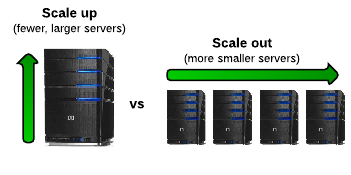 Educational Data Mining, Fall 2023
NTUT CSIE
33
Thanks for Your Attention!
Educational Data Mining, Fall 2023
NTUT CSIE
34